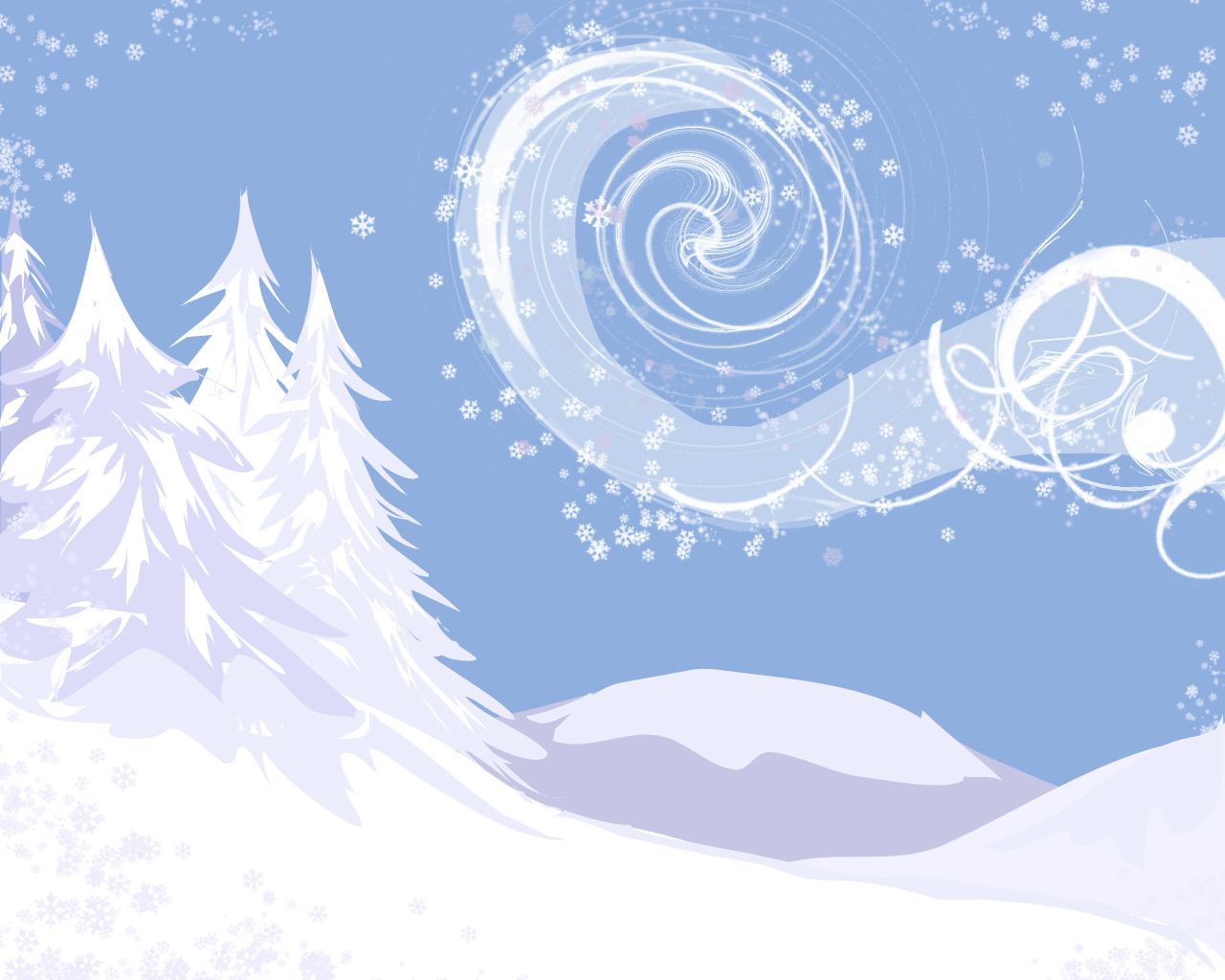 Муниципальное автономное дошкольное образовательное  учреждение муниципального образования "Светловский  городской округ" - детский сад № 2 "Светлячок»
Игровая образовательная ситуация
 « Деревья нашего города»
2 младшая группа
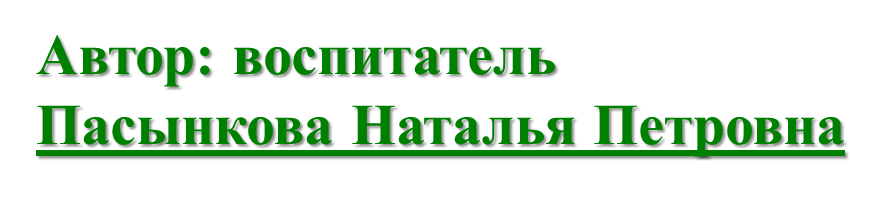 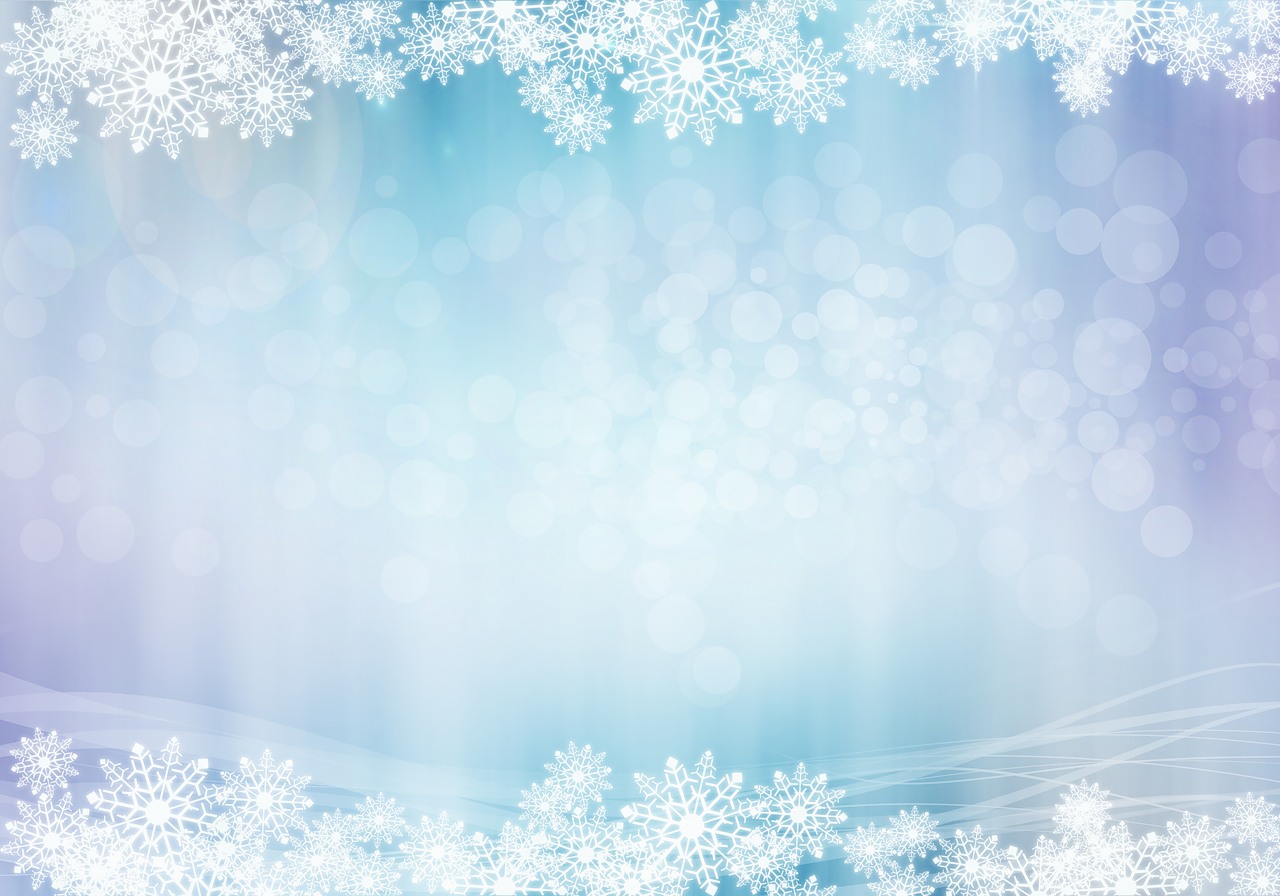 Программное содержание:
формировать представления детей о зимних изменениях в природе
 изменение в погоде (холодно, идет снег)
изменение в неживой природе (листьев на деревьях нет)
учить детей составлять последовательную цепочку взаимосвязанных событий 
учить узнавать и называть деревья, растущие
      в нашем городе (дуб, береза, ива)
развивать конструктивные способности при составлении силуэтного  изображения елочки. 
закрепить понятия «один- много»   
развивать мышление, речевую активность
 воспитывать любовь к природе родного города и бережное отношение к ней
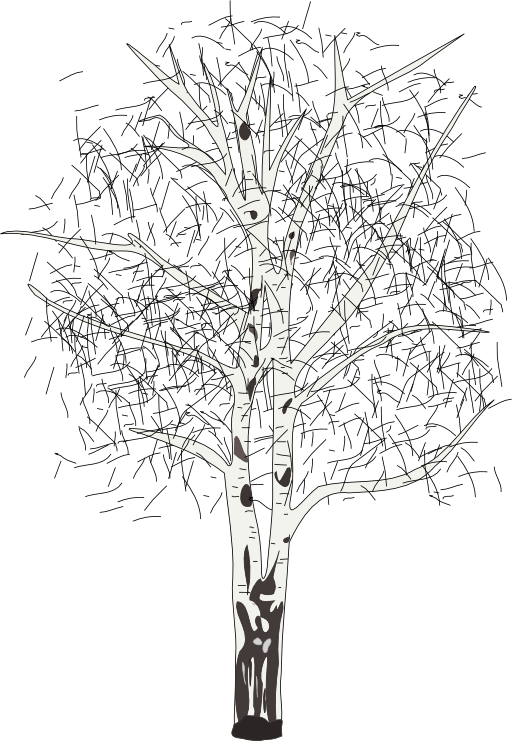 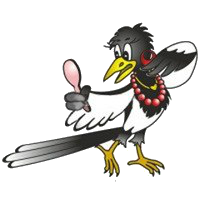 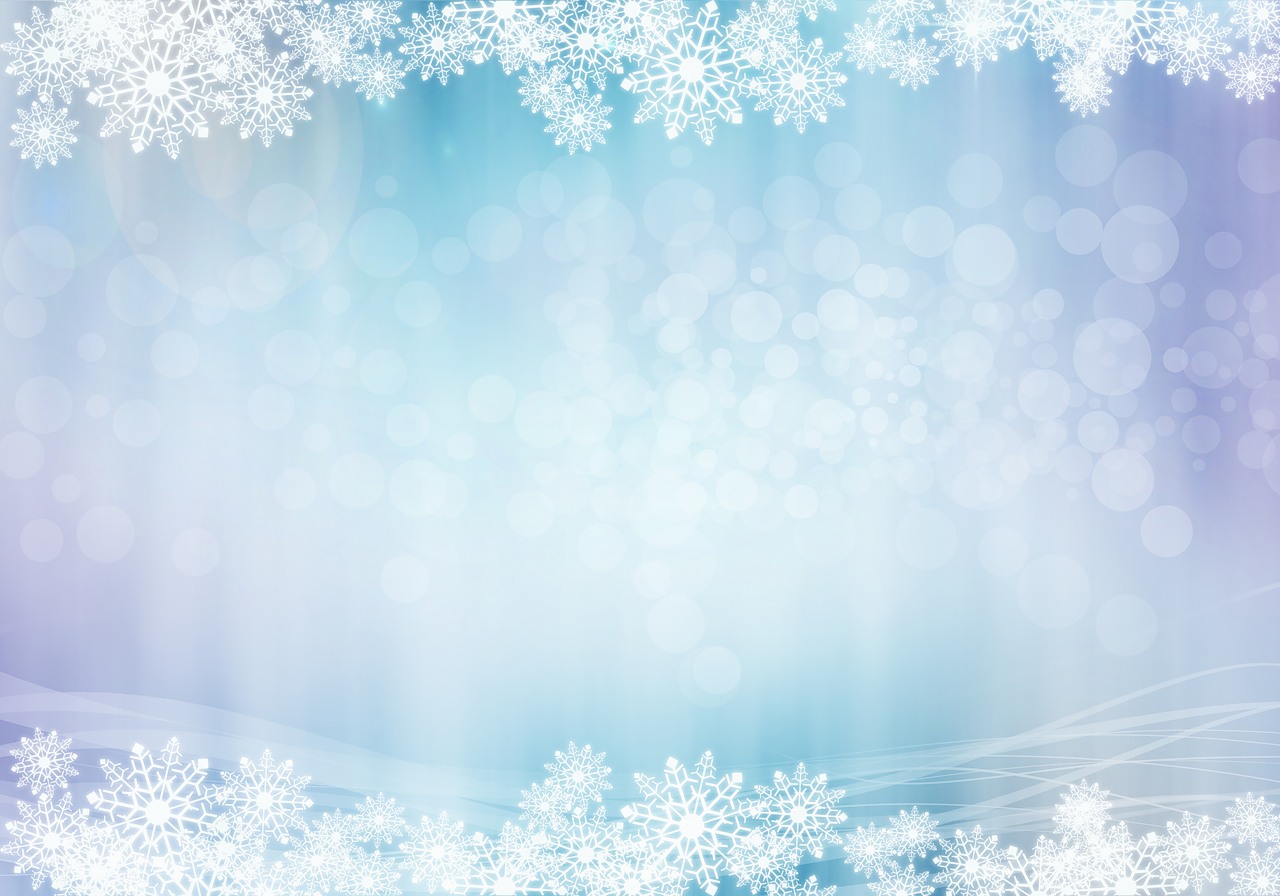 Сюрпризный момент
На экране появляется сорока, которая «слетает» к детям и приглашает их на прогулку по городу
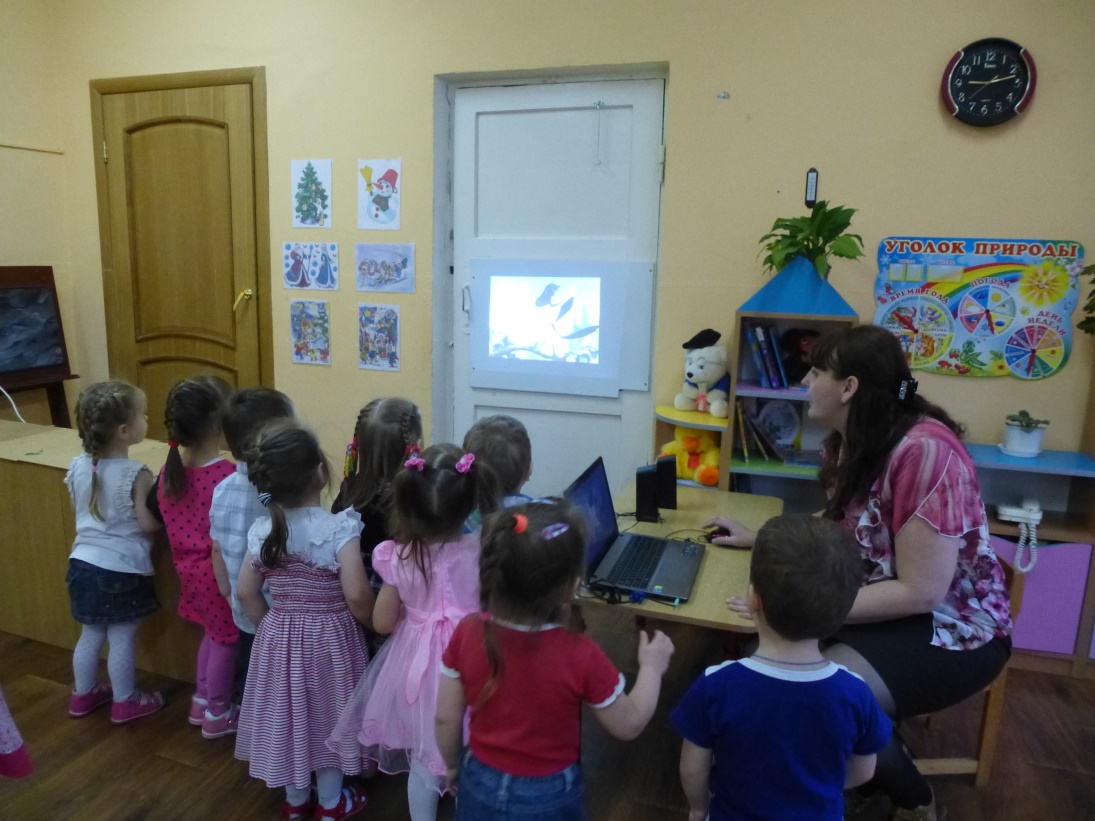 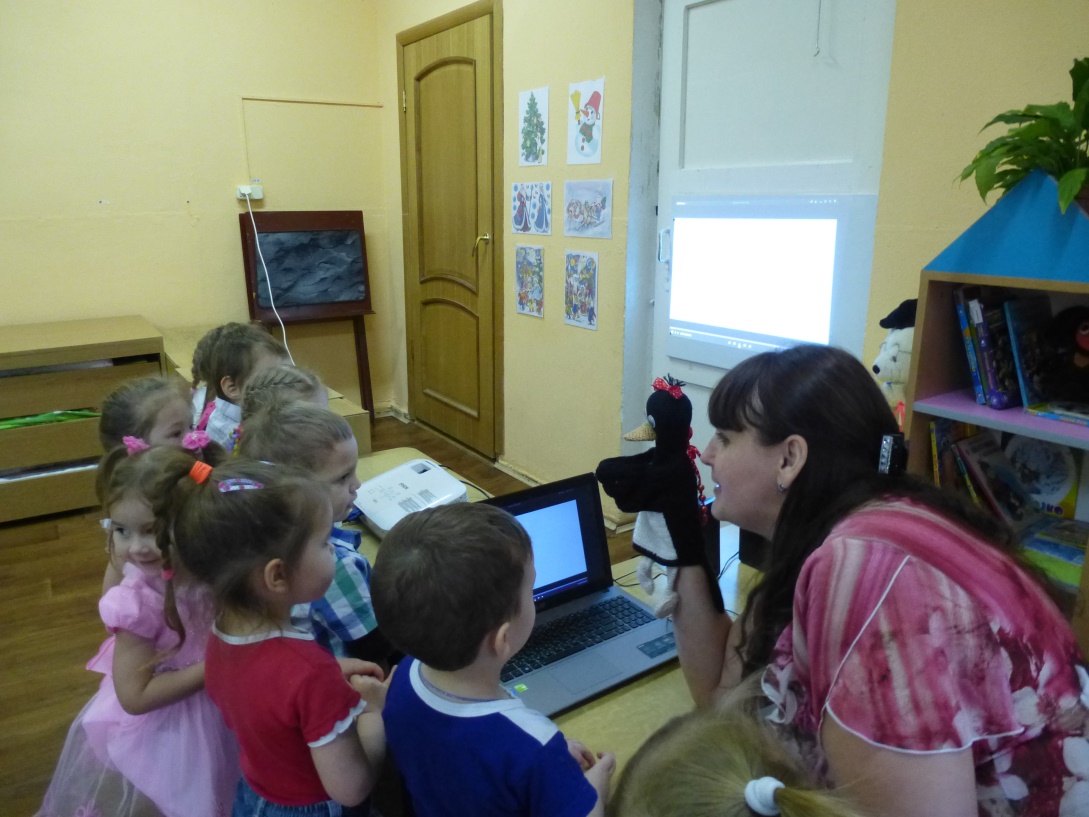 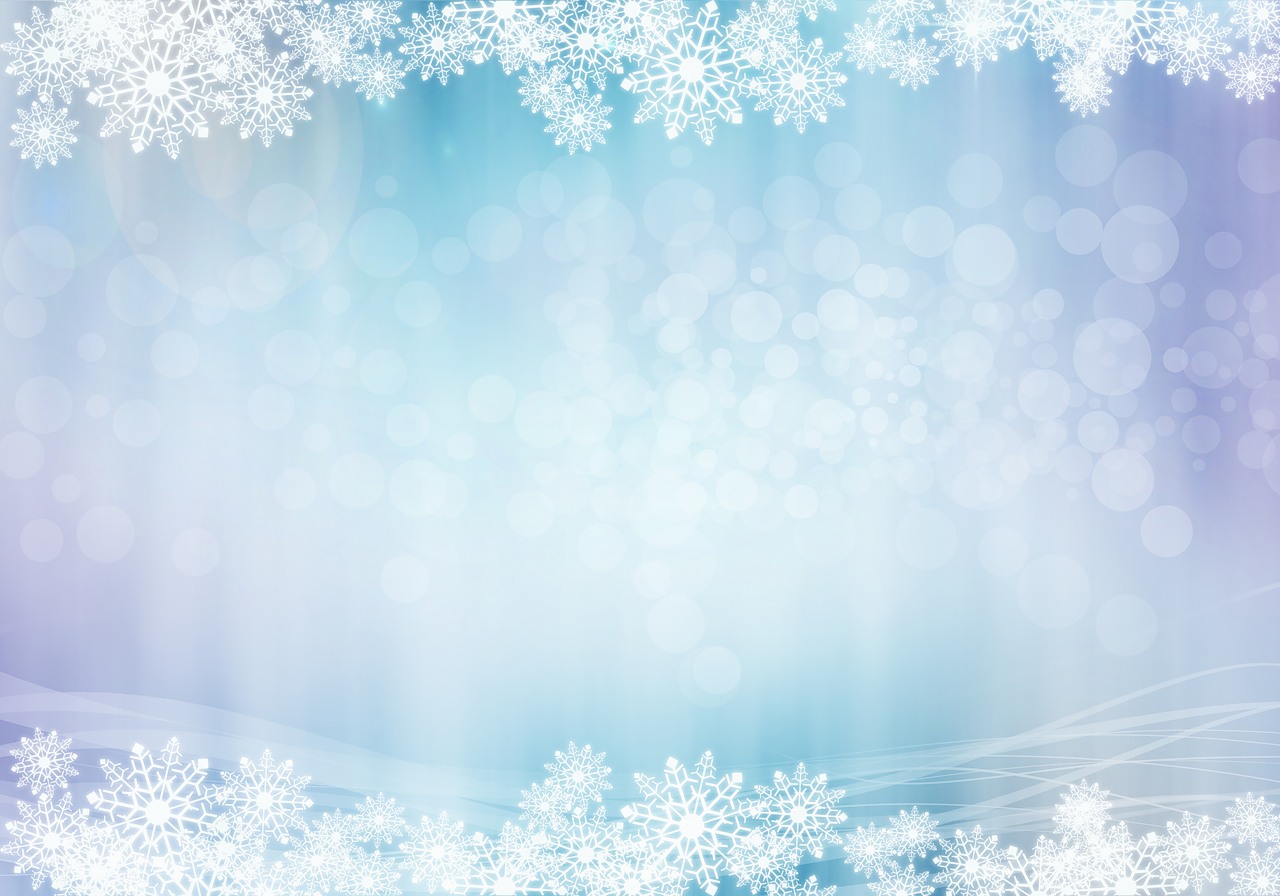 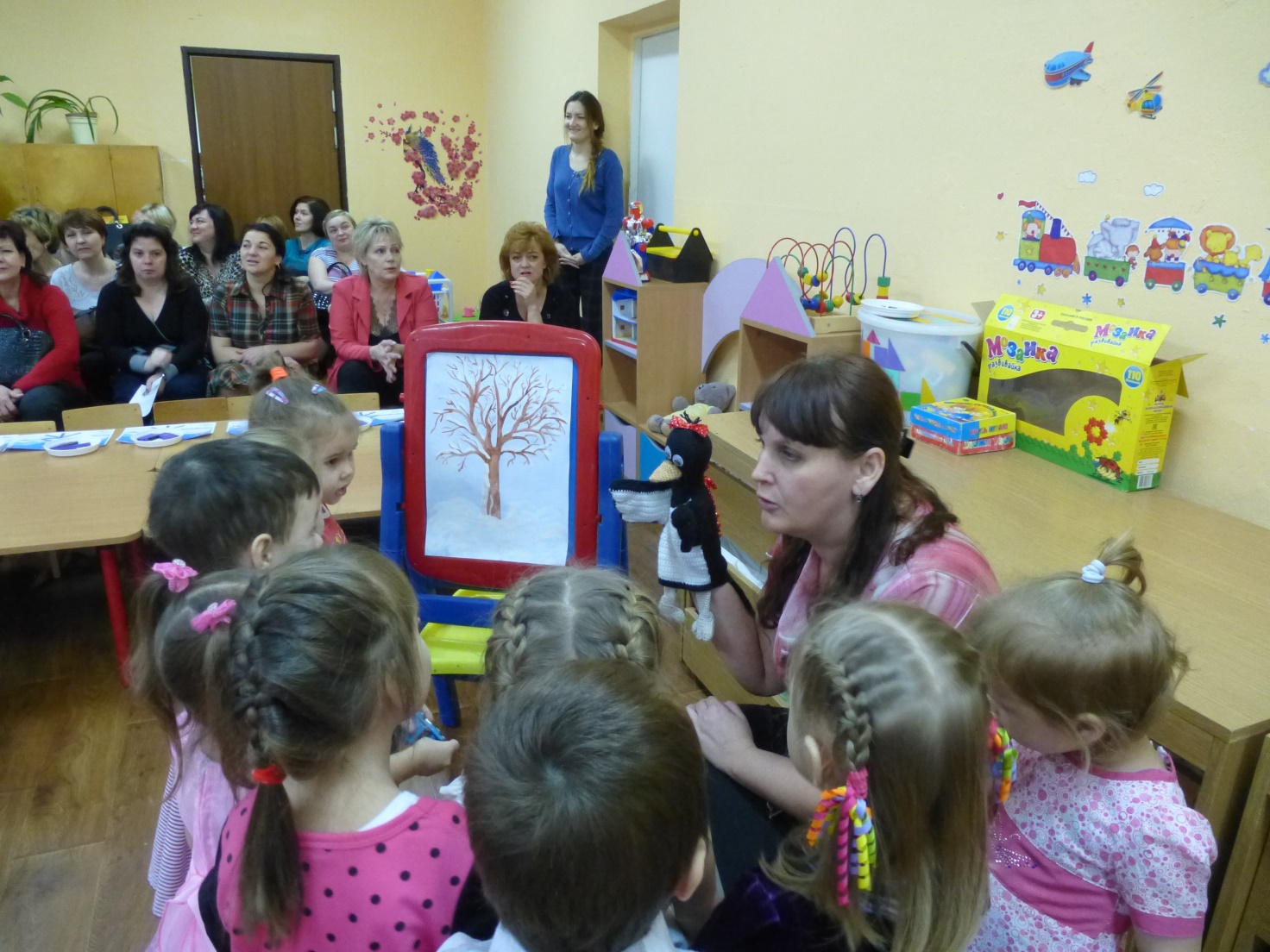 На прогулке дети увидели  дерево без листочков и со снегом на ветвях.  Удивившейся сороке они рассказали о  зиме и о деревьях зимой
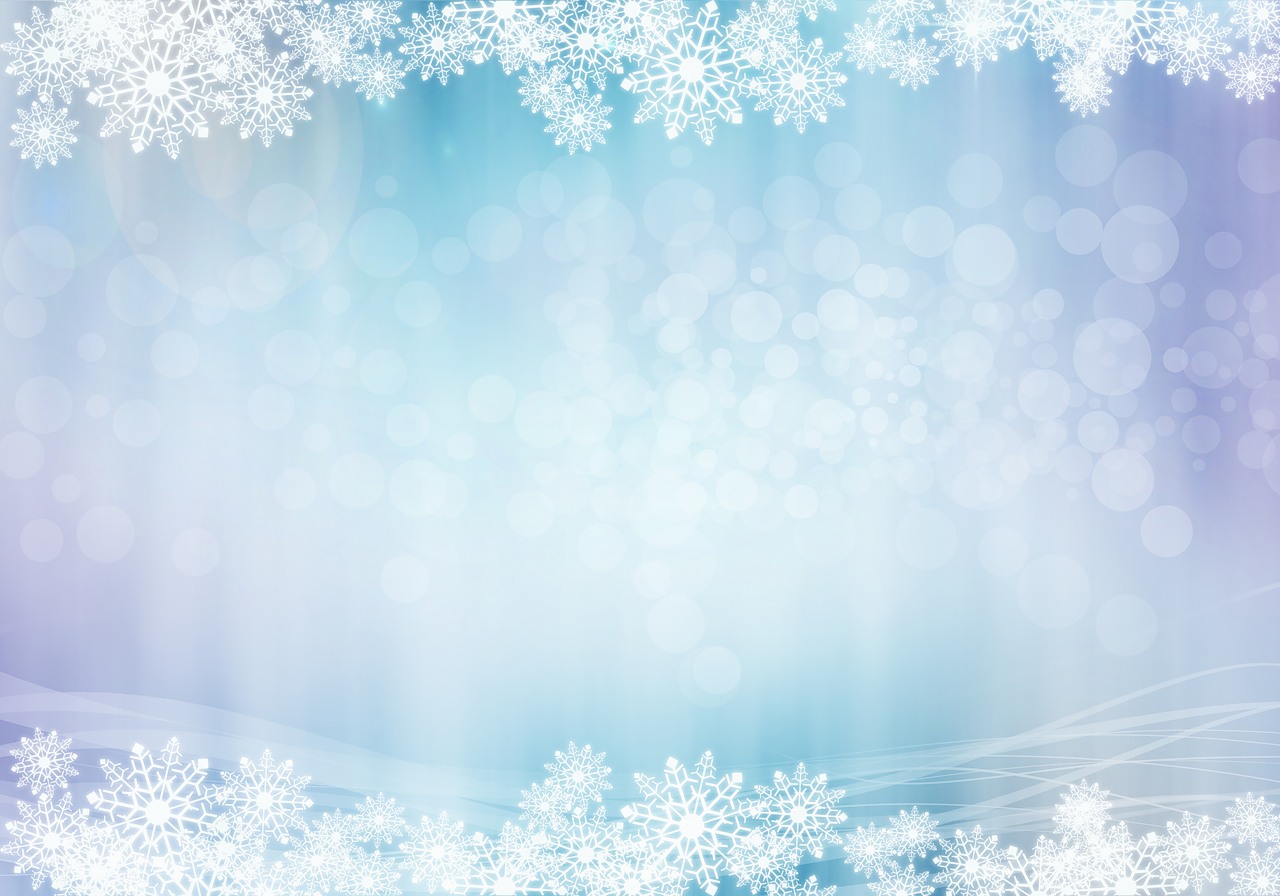 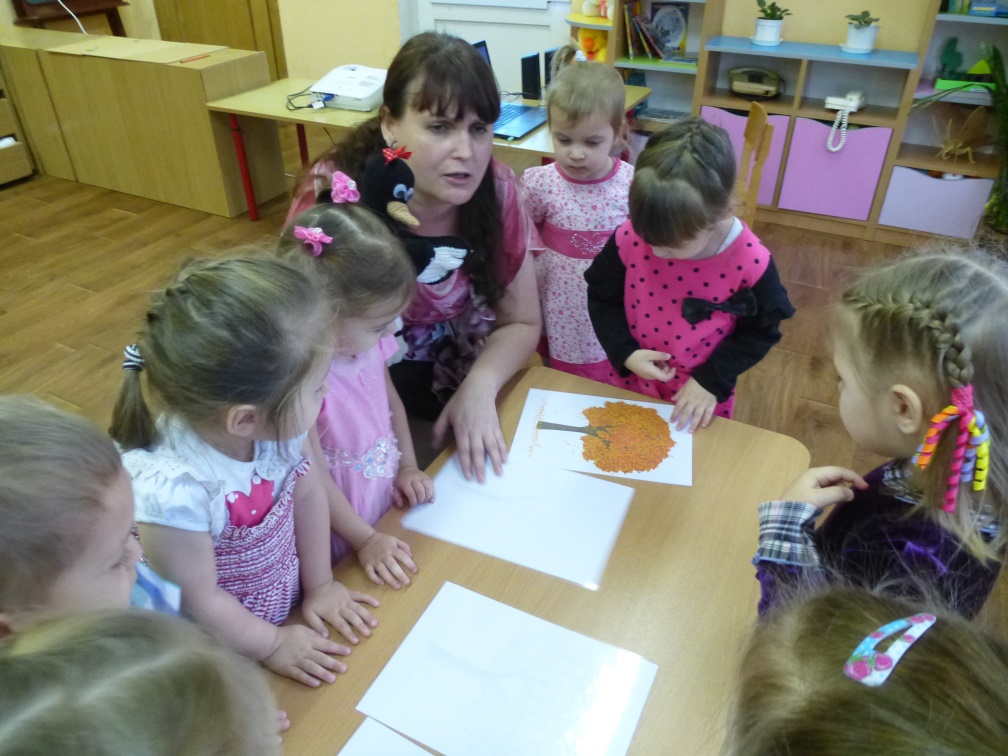 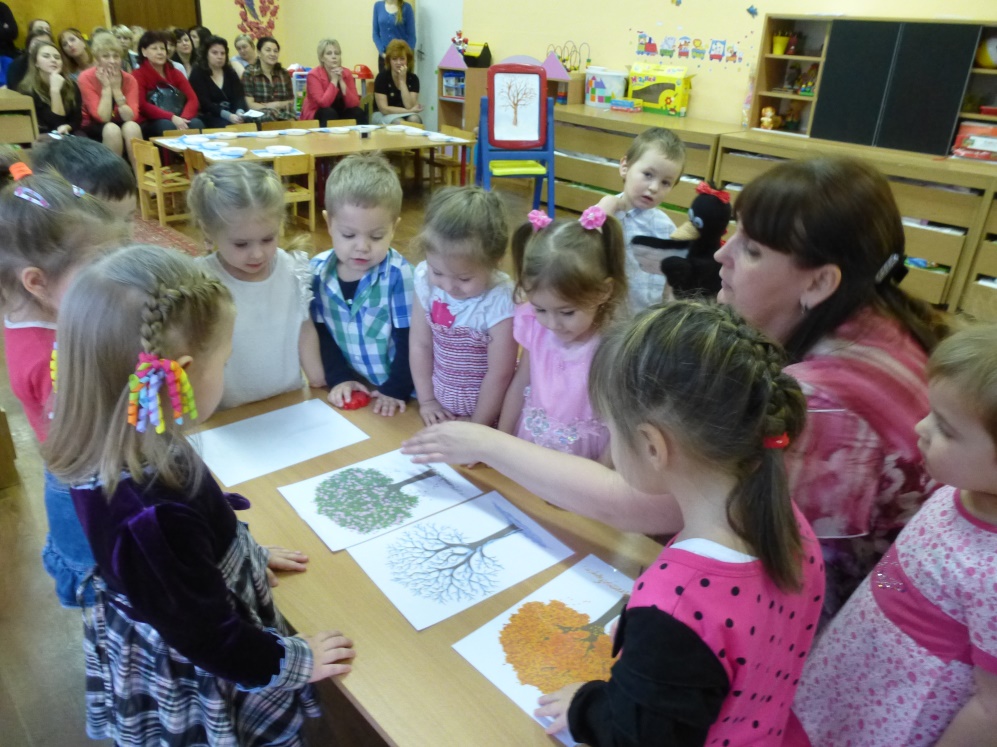 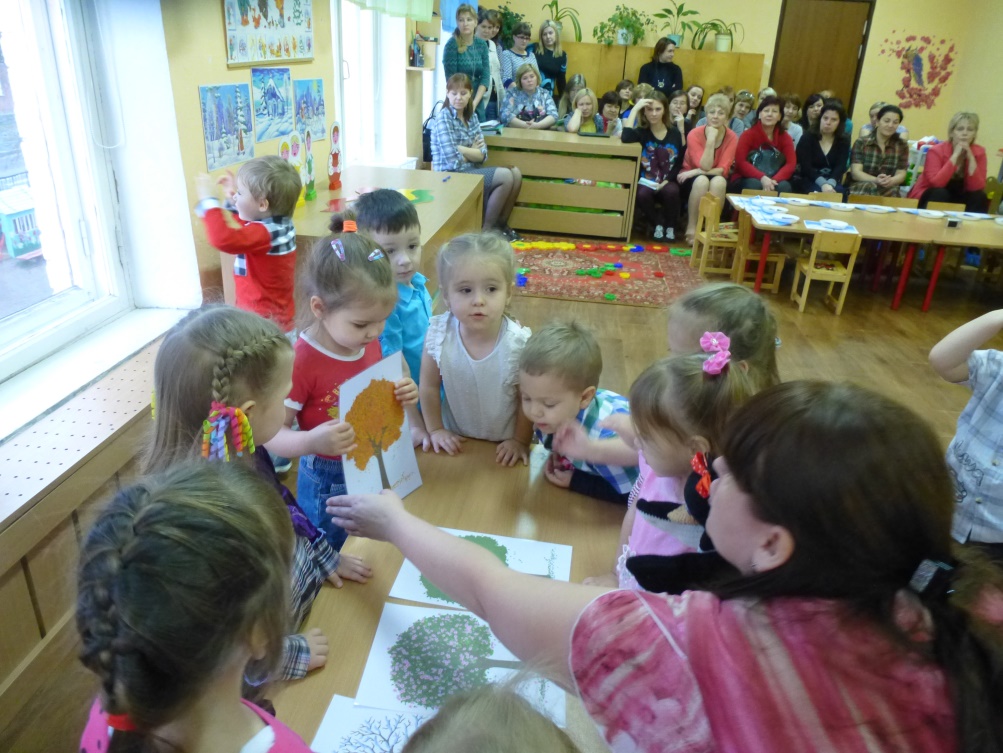 Дидактическая игра
 « Что сначала, что потом» 
( используются картинки с изображением дерева- весной, летом, осенью, зимой)
Дети рассказали сороке, когда на деревьях есть листочки, а когда нет и какого они цвета
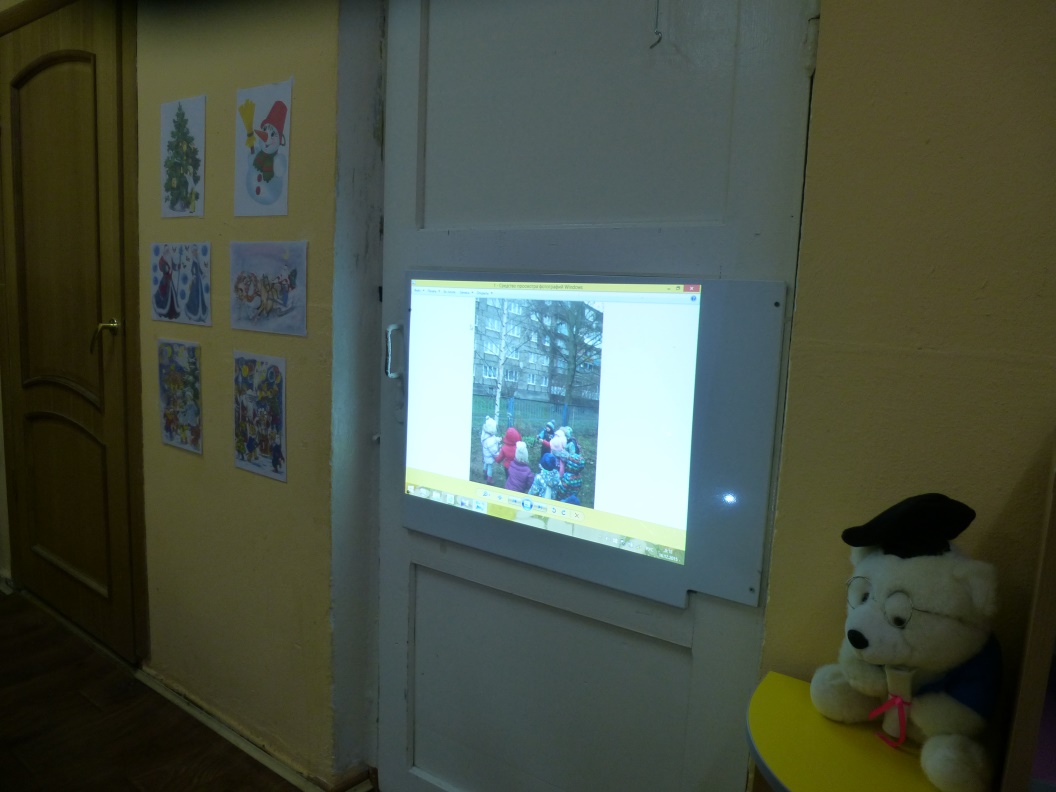 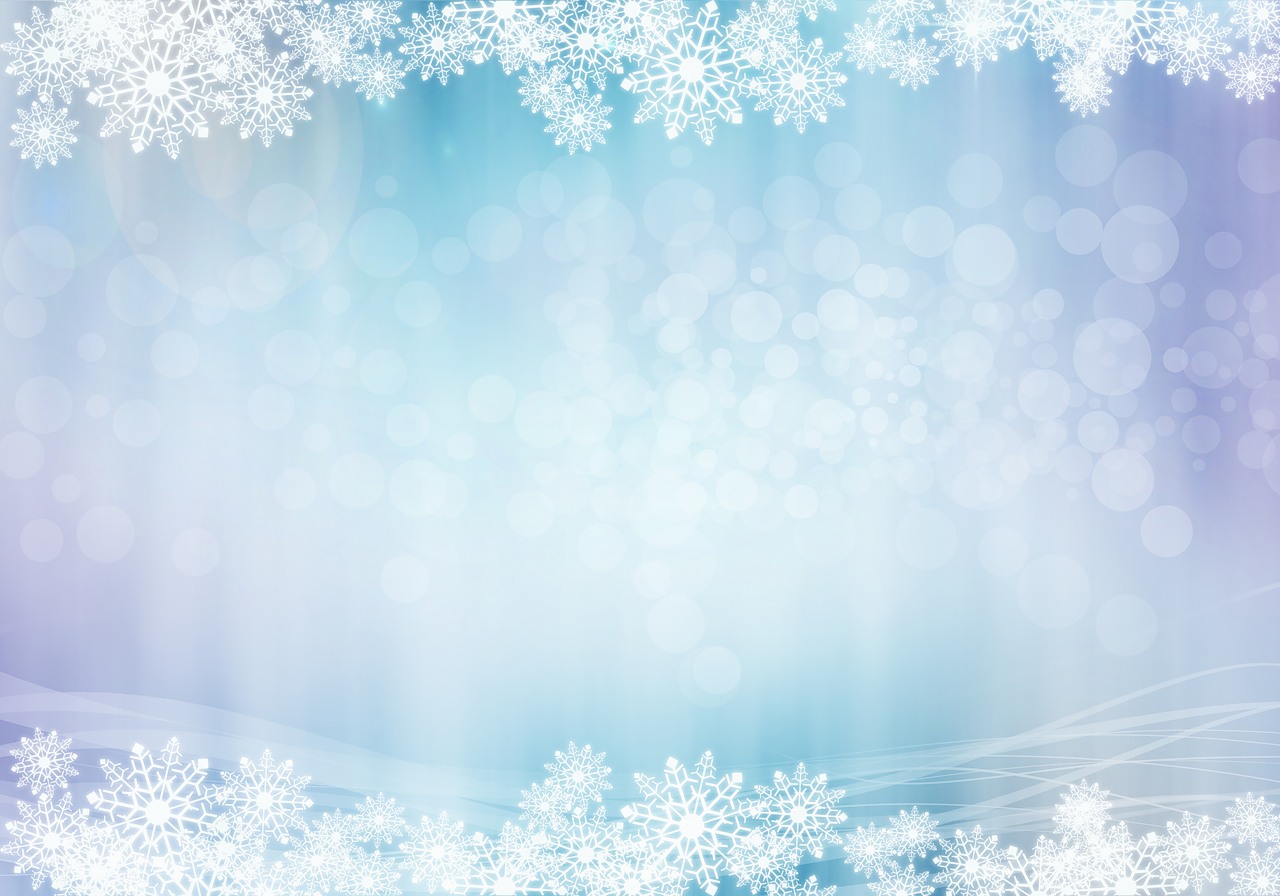 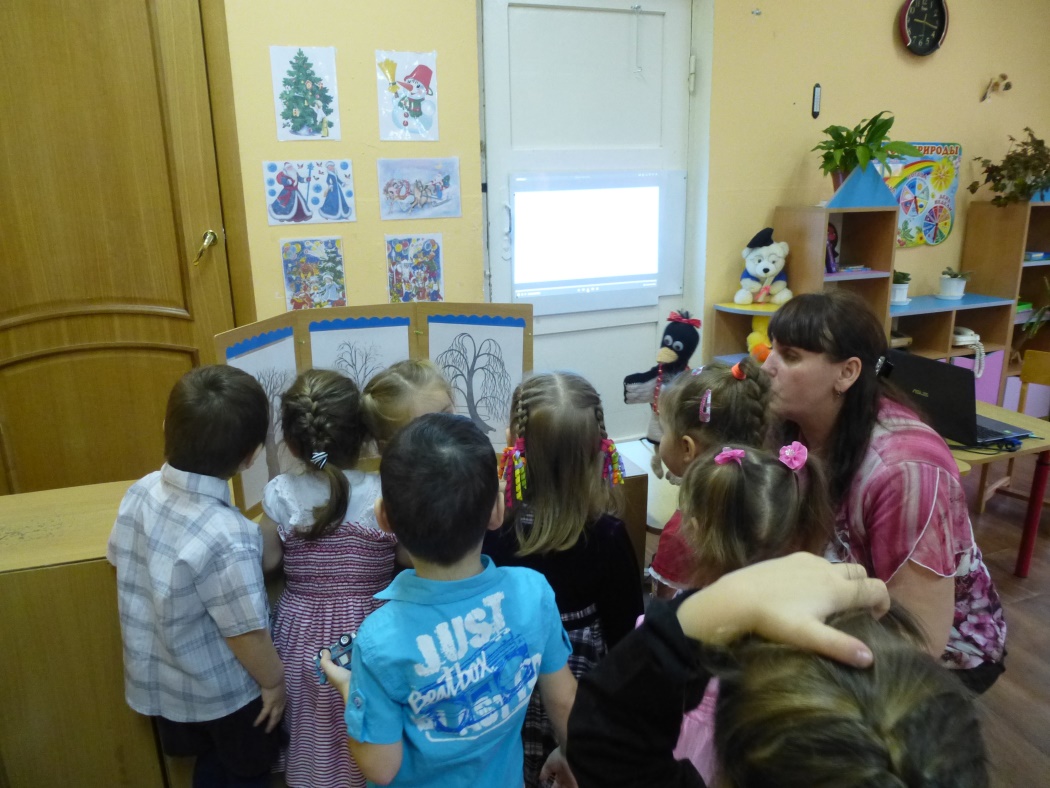 Дидактическая игра 
« Угадай какое дерево (ствол, ветки)»
(Используются иллюстрации деревьев без листиков – ДУБ, БЕРЕЗА, ИВА)
Дети рассказывают сороке, как можно узнать дерево без листочков зимой.  
А рассматривая предложенные слайды, вспомнили, где у нас в городе растут эти деревья и, как они раньше ходили на экскурсию к этим деревьям
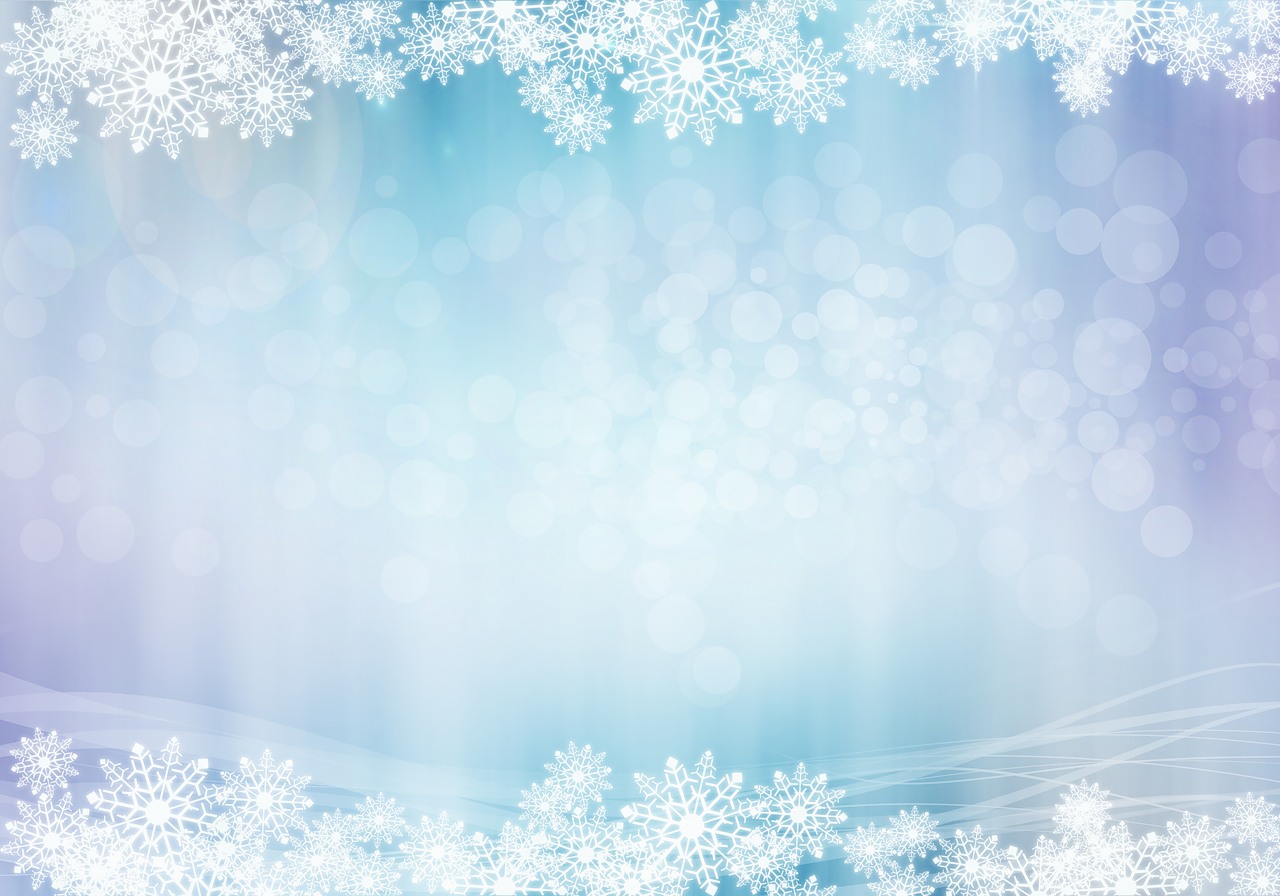 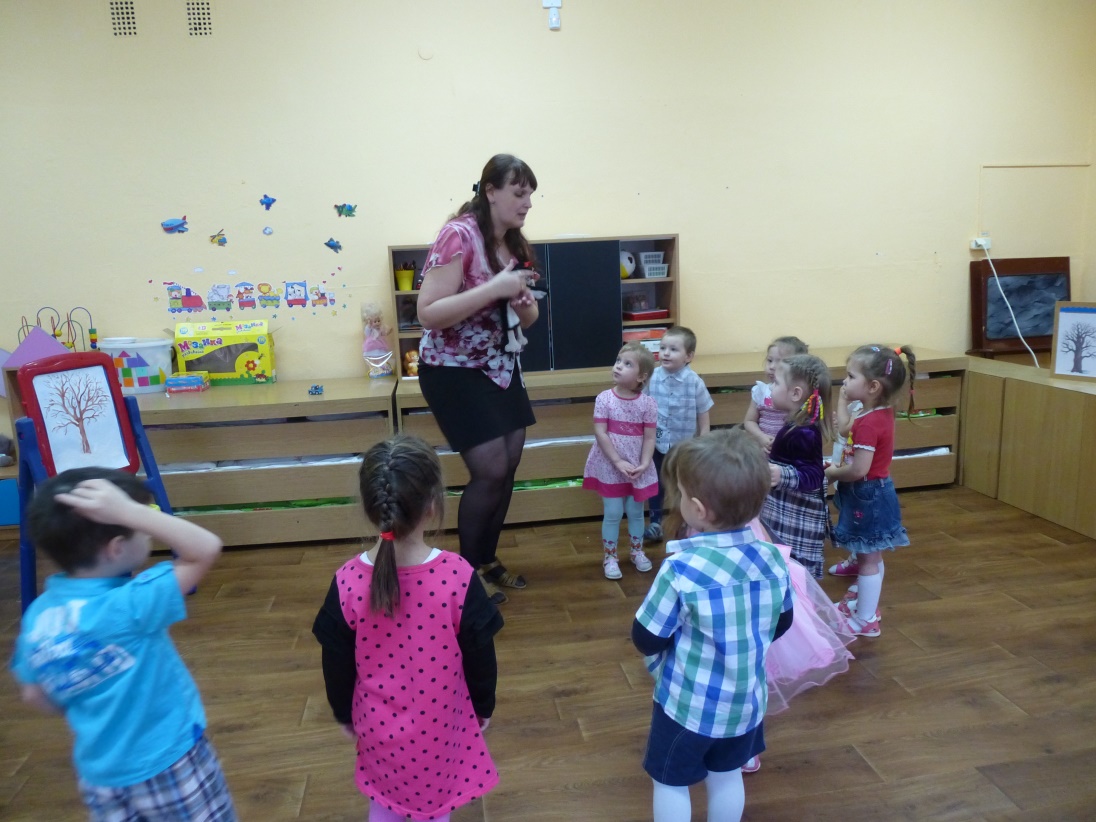 Физминутка
Сорока-белобока
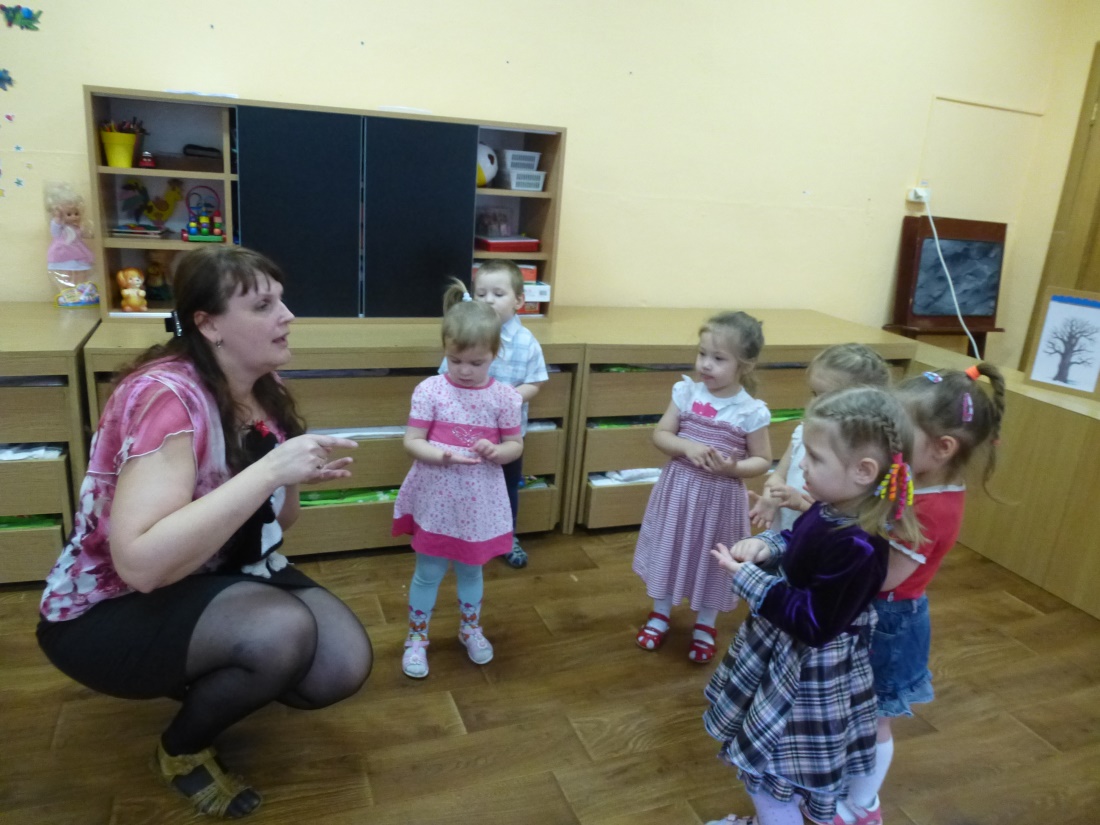 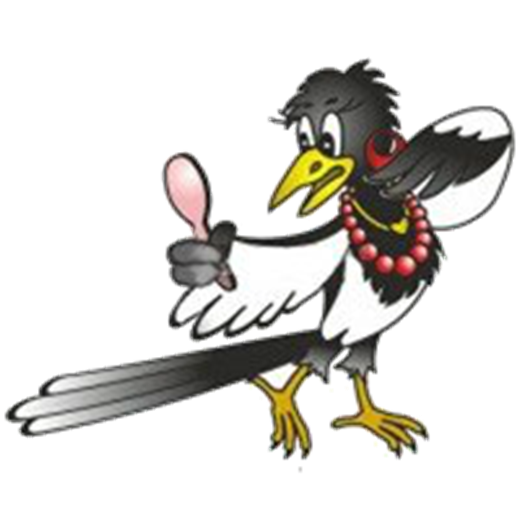 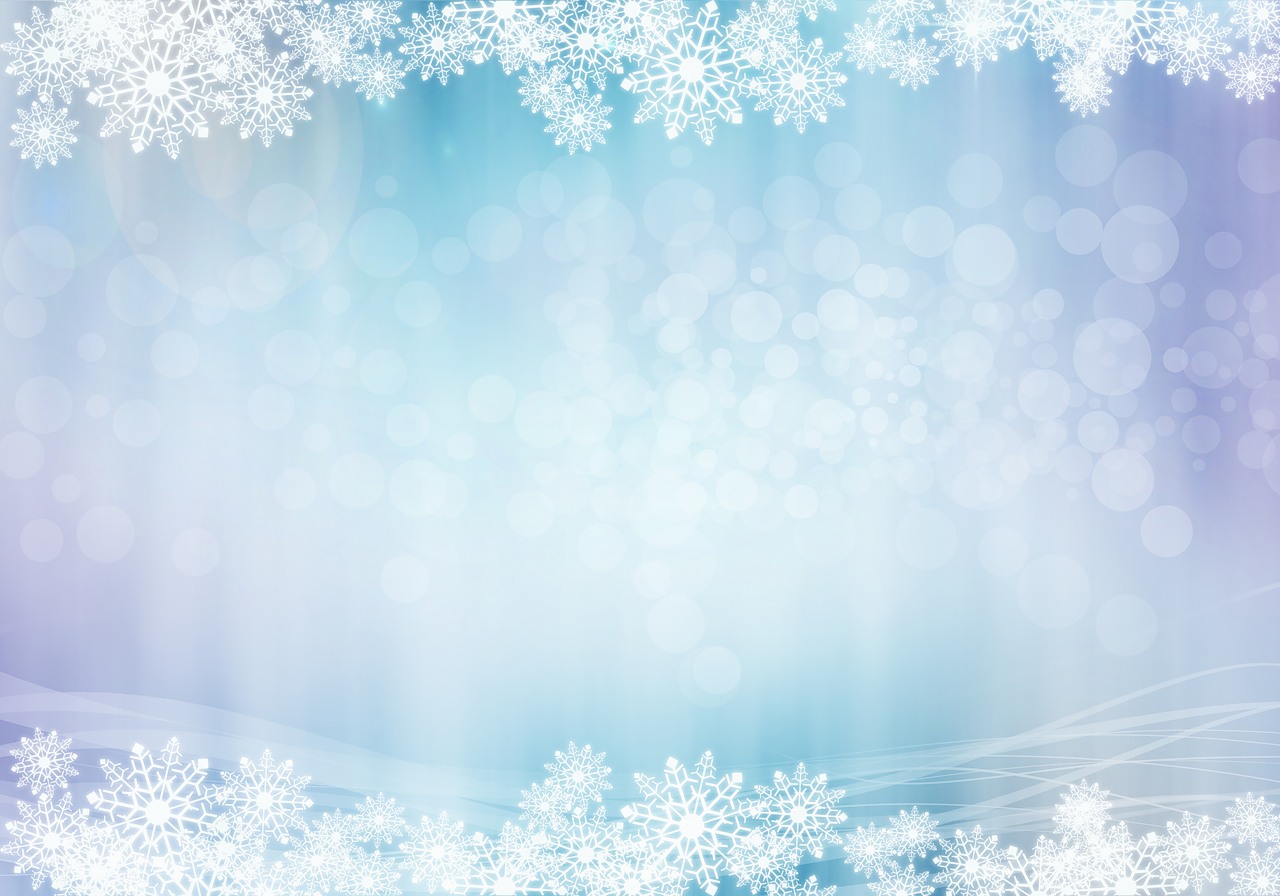 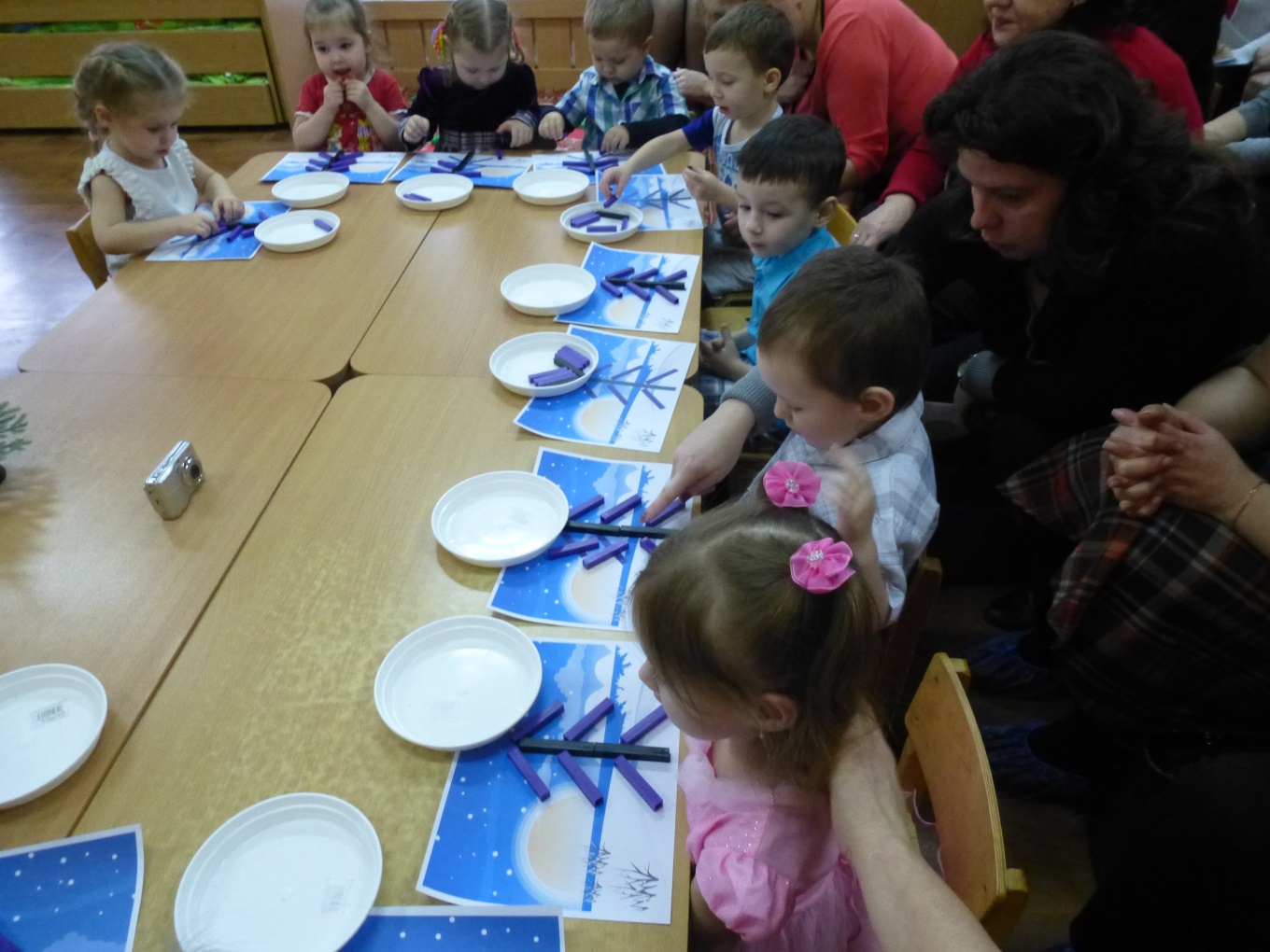 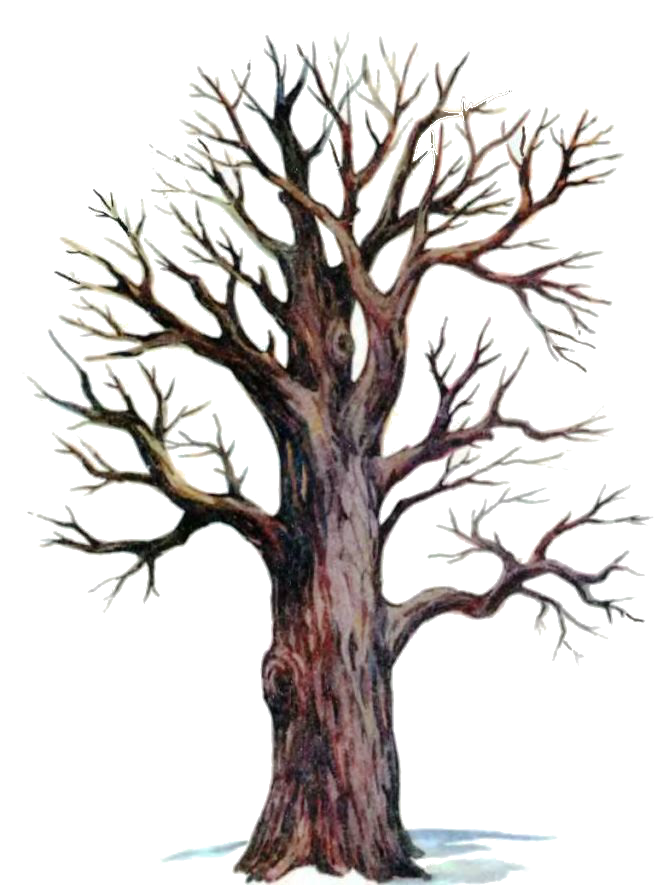 Задание от древнего дуба
Для древнего дуба, дети выложили елочки из палочек Кюизенера,
 «вернувшись с прогулки в детский сад»
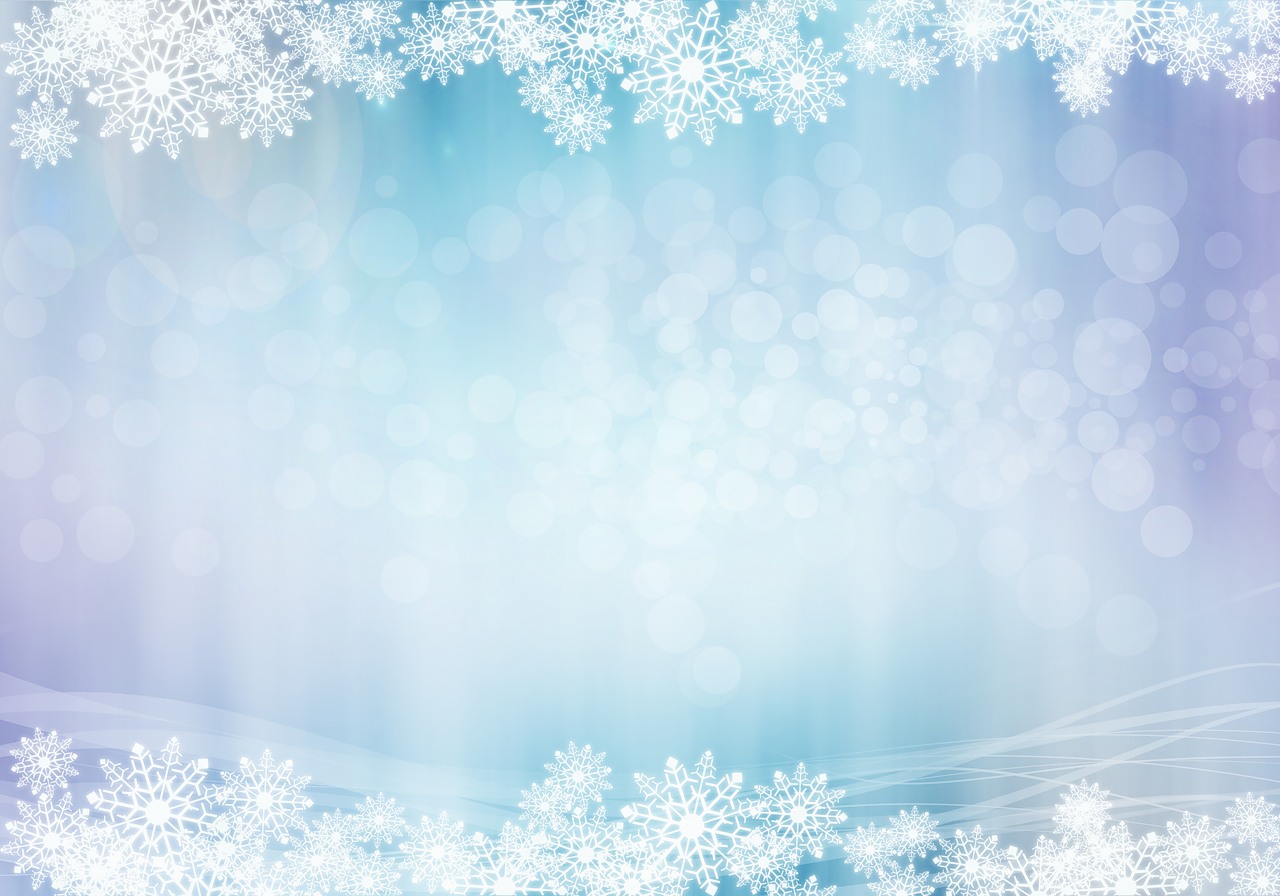 ВЫВОД:
Интерес  детей к образовательной деятельности  был привлечён с помощью  сюрпризного  момента – сороки (кукла бибабо связанная воспитателем).
Выполнены все поставленные задачи.
Статические задания чередовались с      динамическими
 На занятии активно использовала информационно-                             коммуникационные технологии.
Активизировался словарный запас, развивалась речь детей.